Nonnegative Matrix Factorization
CS6962 Fall 2023
Timbwaoga Ouermi (TAJO)
Chris Johnson
Nicolas Gillis
Tamara Kolda
Christos Faloutsos
Evrim Acar
Charles Van Loan
History
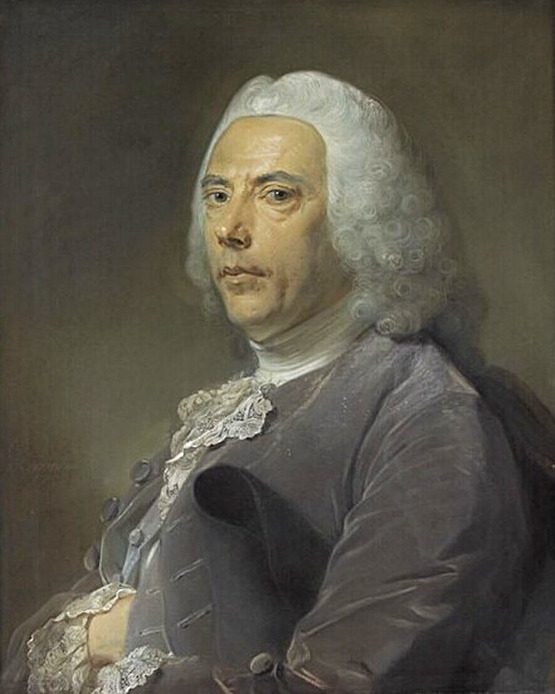 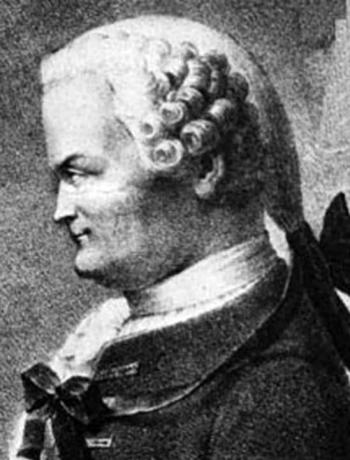 Analytical Chemistry
Pierre Bouguer (1698 - 1758)
Johann Heinrich Lambert (1728-1777)
August Beer (1825-1863)
Chemical reaction Spectra samples
Pure components spectral signature
History
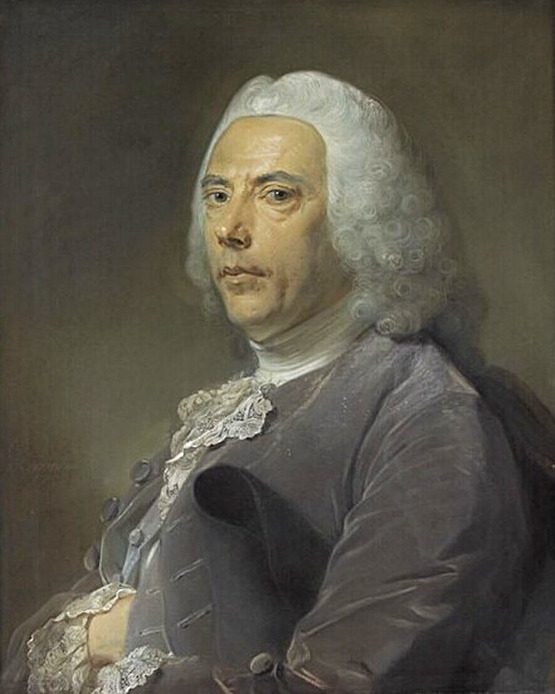 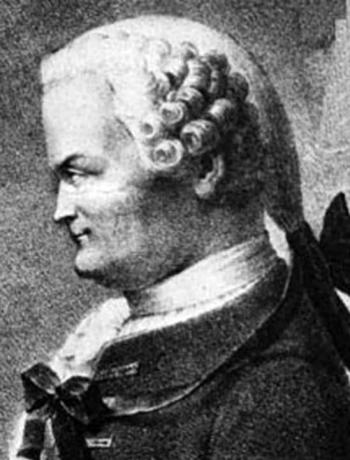 Analytical Chemistry
Pierre Bouguer (1698 - 1758)
Johann Heinrich Lambert (1728-1777)
August Beer (1825-1863)
Richard M. Wallace 
 “Analysis of Absorption Spectra of Multicomponent Systems” (1960)
Self-modeling curve resolution (a form of NMF)
History
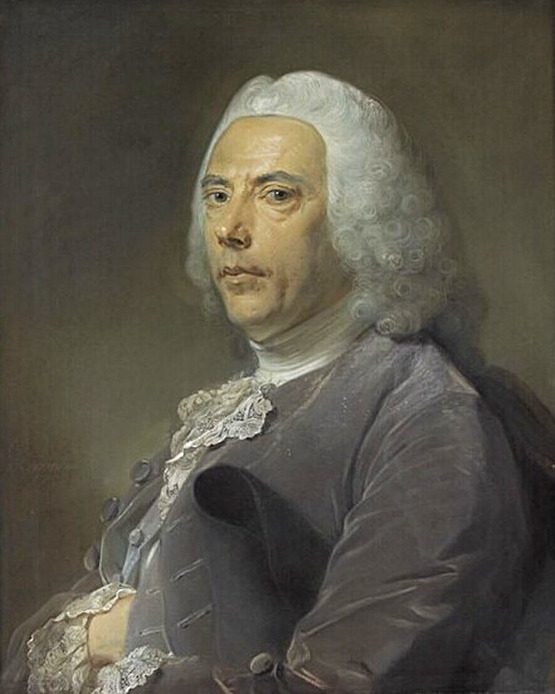 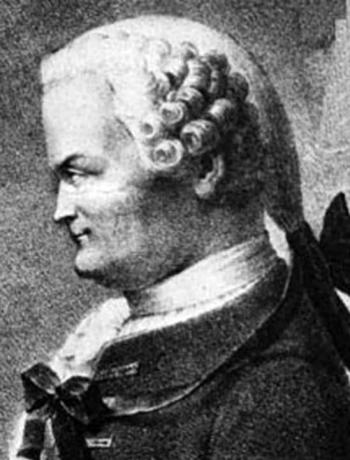 Analytical Chemistry
Pierre Bouguer (1698 - 1758)
Johann Heinrich Lambert (1728-1777)
August Beer (1825-1863)
Richard M. Wallace 
 “Analysis of Absorption Spectra of Multicomponent Systems” (1960)

Geoscience and Remote Sensing
Tjeerd Hendrik van Andel (1923-2010)
John Imbrie (1925 -2016)
“Vector Analysis of Heavy-Mineral Data” (1964)
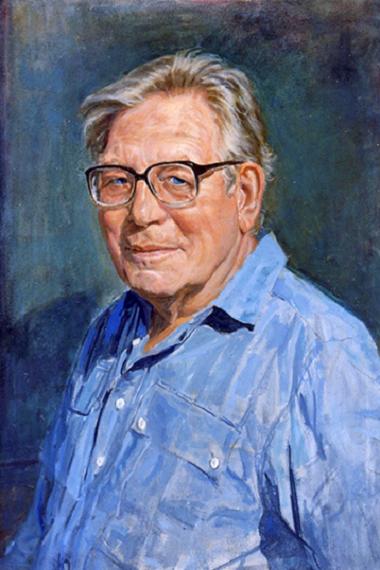 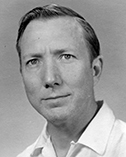 Use blind Hyperspectral Unmixing to analyze the mixture of heavy mineral data
SVD Interpretation Weakness
The SVD is easy to compute but does not provide users with any interpretation of its mathematical factors or why it works so well. 

A common complaint from users is: do the SVD factors reveal anything about the data collection? (No)
Eigenfaces and ICA-faces
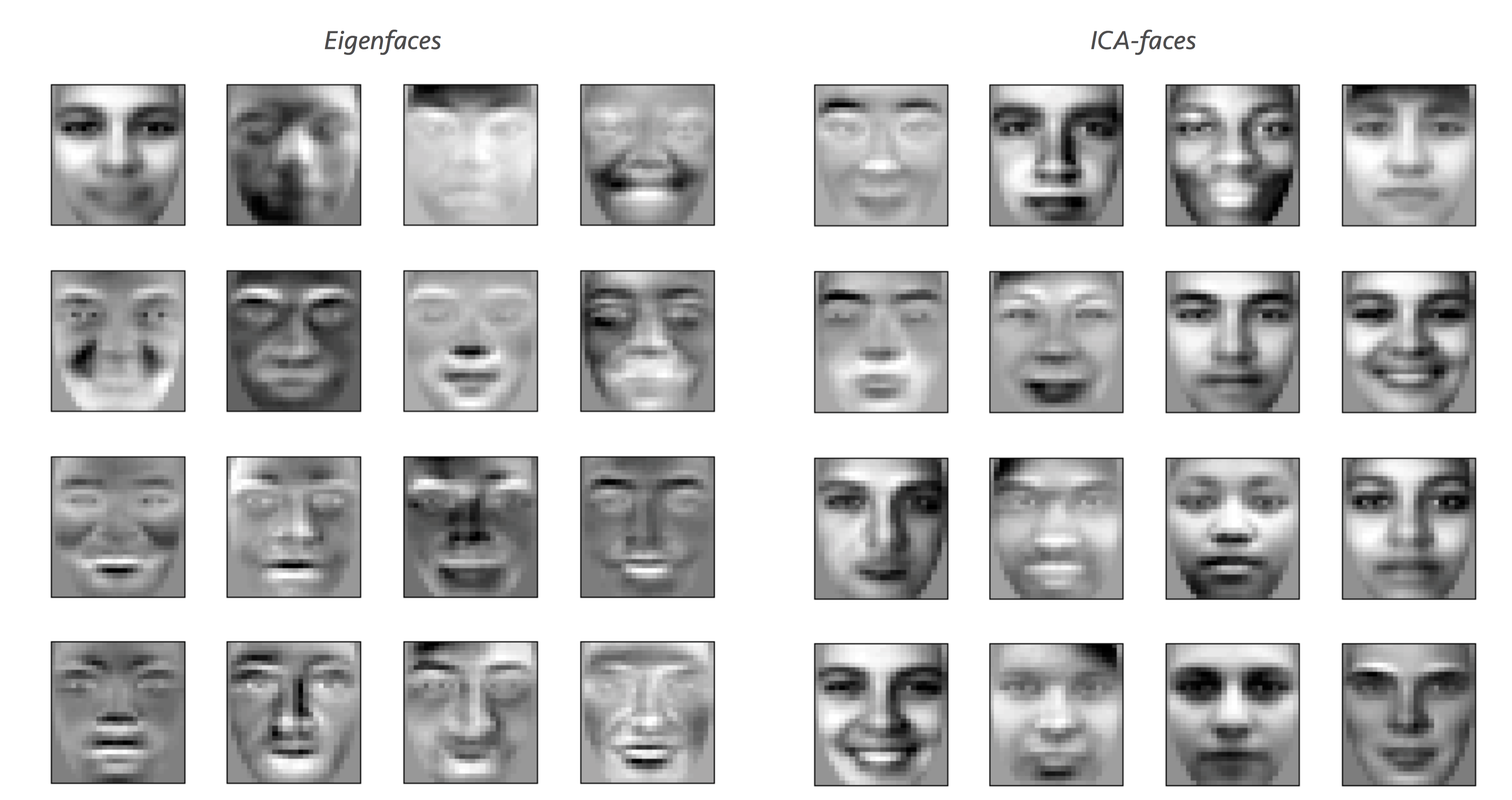 Eigenfaces have negative components – Why?
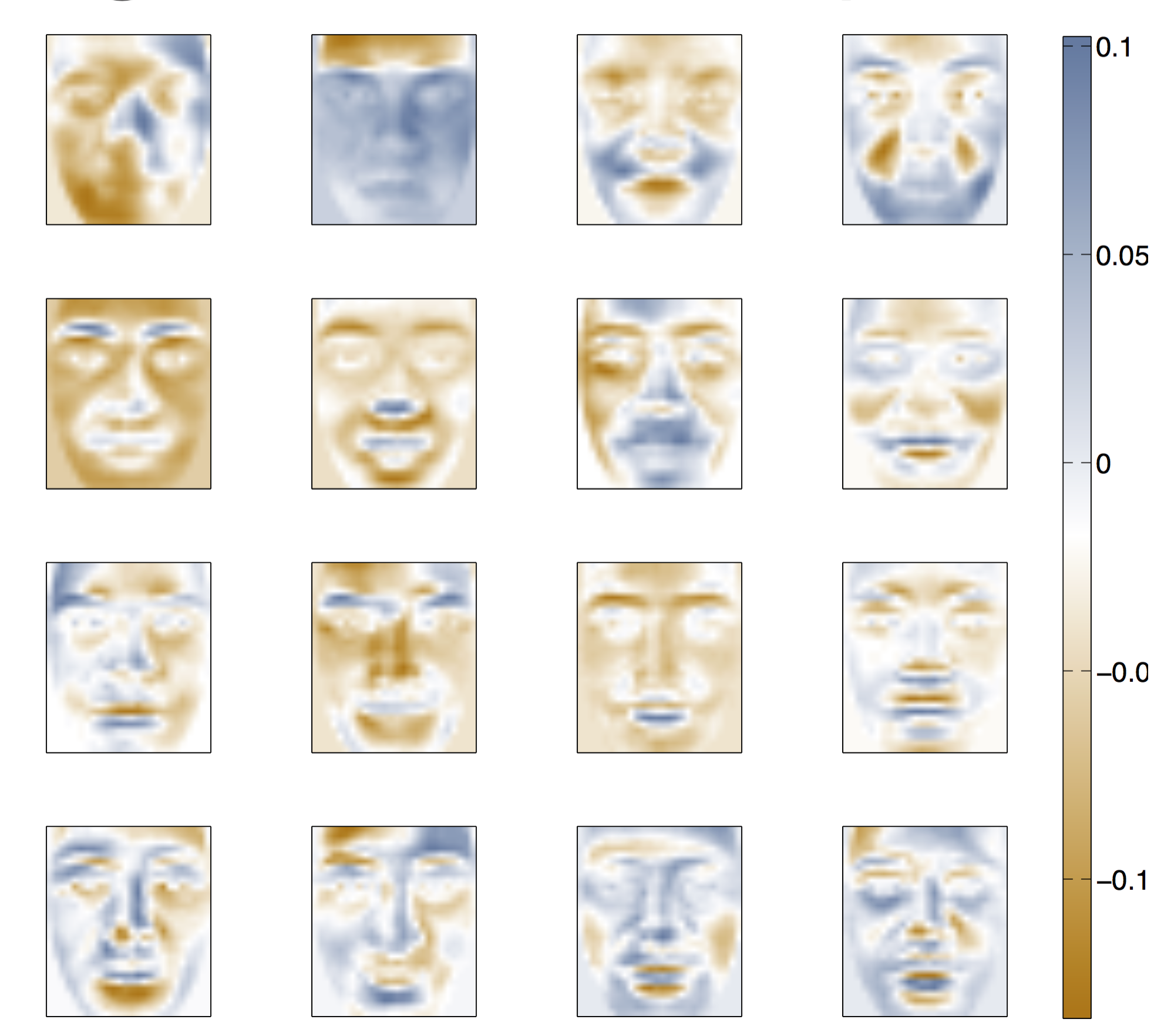 Nonnegative data are pervasive
In collections of documents, each document is stored as vectors. Each element of a document vector is a count (possibly weighted) of the number of times a corresponding term appears in that document. 

Stacking document vectors one after the other creates a nonnegative term-by-document matrix that represents the entire document collection numerically.
Nonnegative data are pervasive
Nonnegative data are pervasive
In image libraries or collections, each image is represented by a vector, and each element of the vector corresponds to a pixel. 
The intensity and color of the pixel is given by a nonnegative number, which creates a nonnegative pixel-by-image matrix. 
Power spectra data are nonnegative and one may have to process multiple spectra simultaneously (time-space- frequency analysis) 
For recommendation systems (Amazon, Netflix) or item sets, the information for a purchase history of customers or ratings on a subset of items is stored in a non-negative sparse matrix. 
In gene expression analysis, gene-by-experiment matrices are formed from observing the gene sequences produced under various experimental conditions.
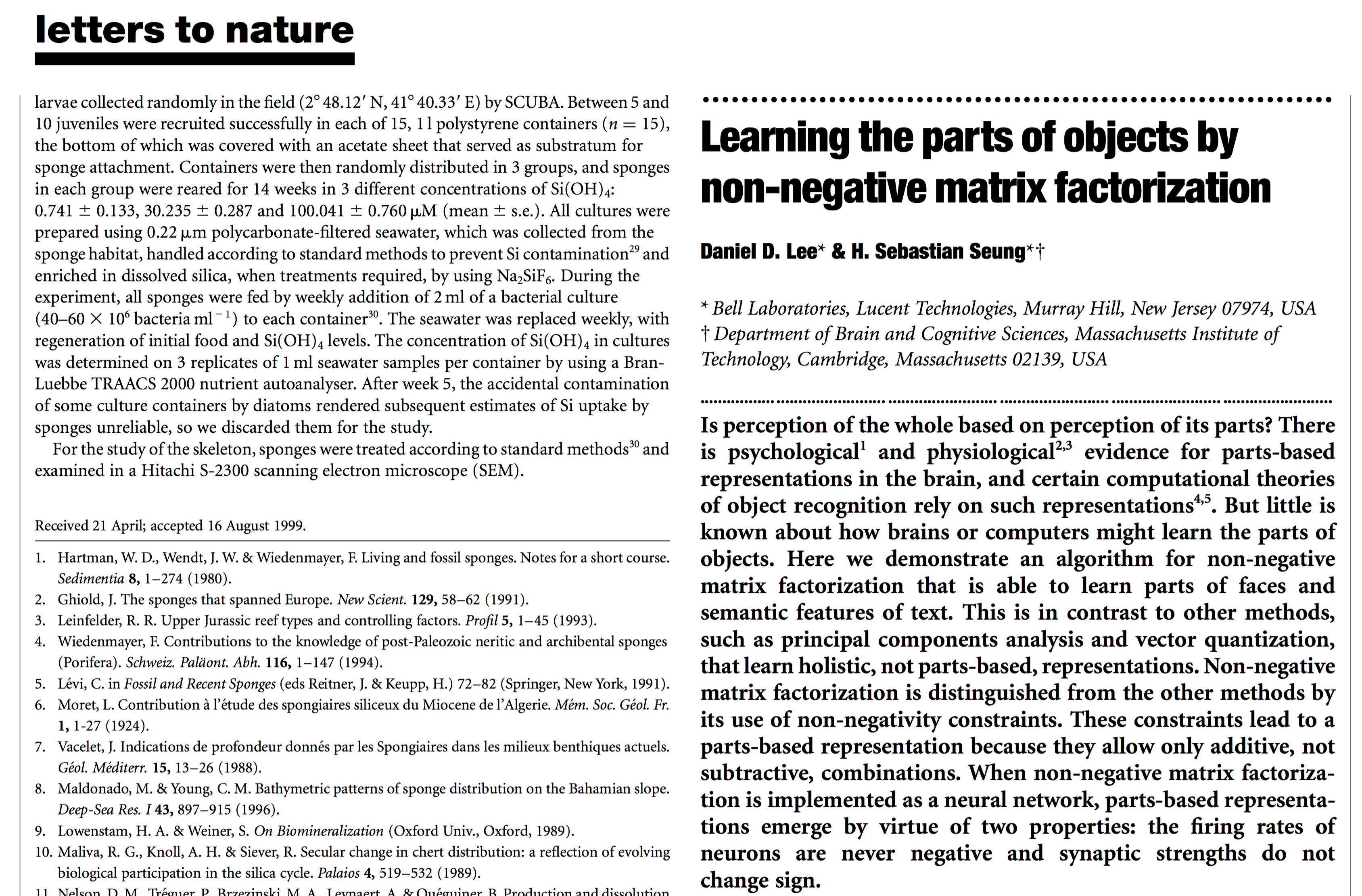 SVD
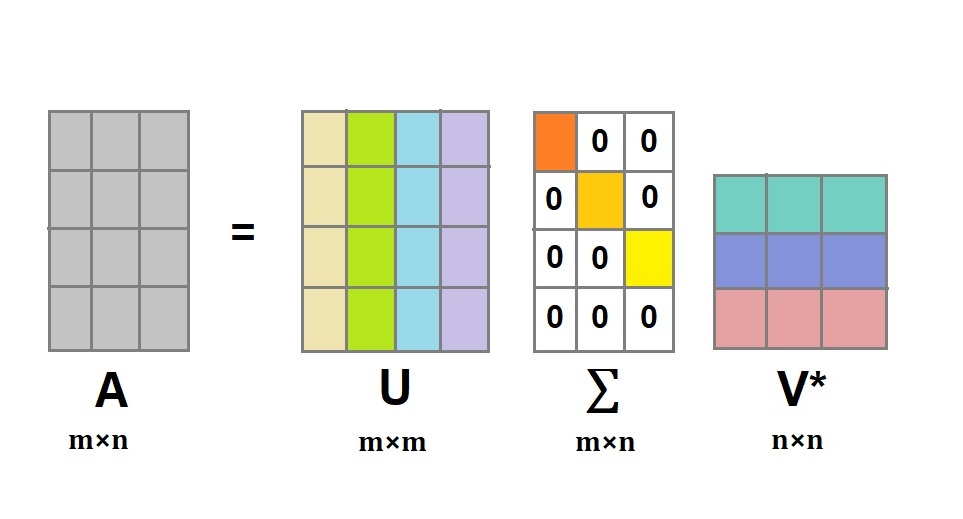 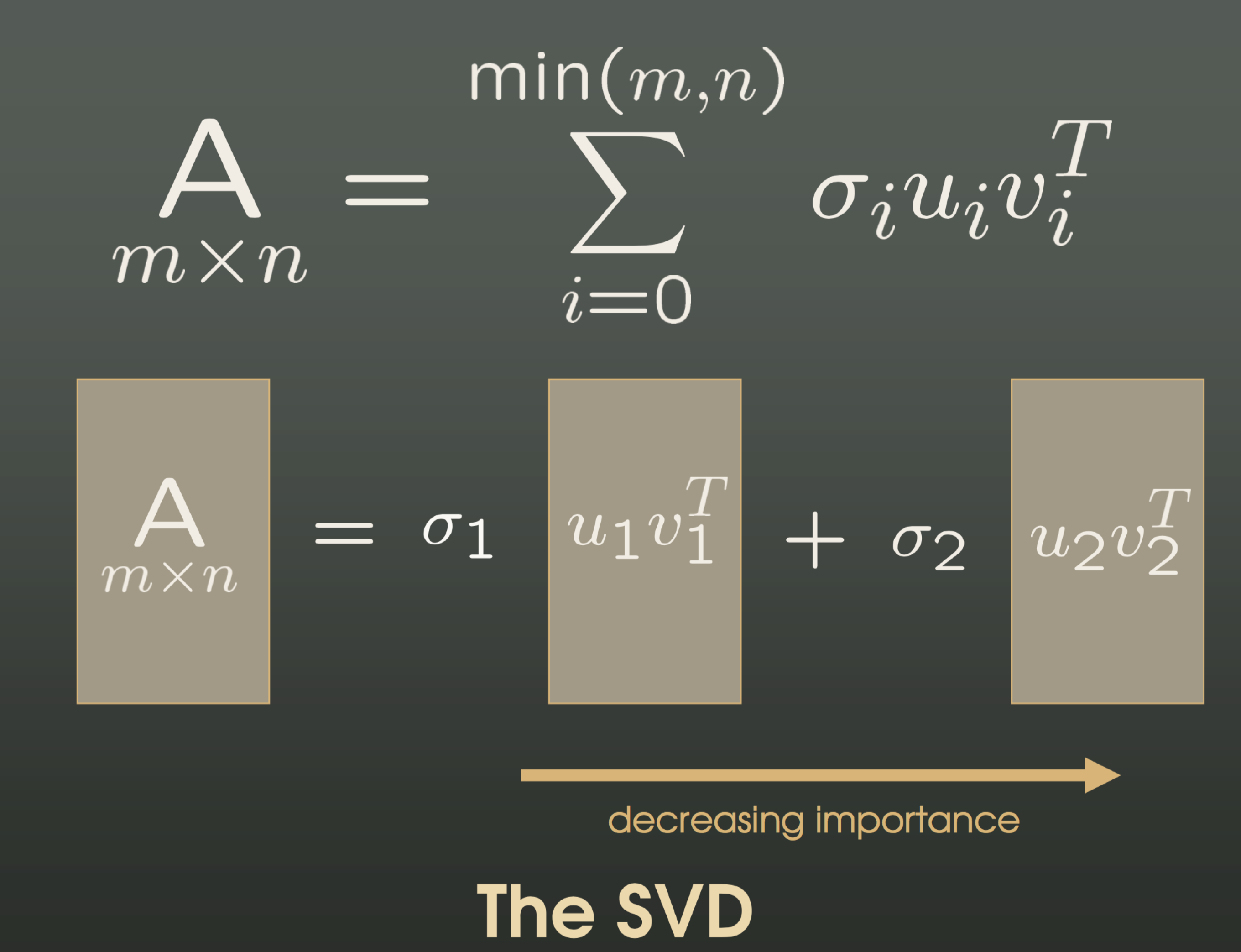 Summary of Truncated SVD
Strengths:
Using Ak in place of A gives improved performance 
Noise reduction isolates essential components of matrix 
Best rank-k approximation 
Ak is unique 

Weaknesses: 
Storage—Uk and Vk are usually completely dense 
Good truncation point k is hard to determine 
Interpretation of basis vectors is difficult due to mixed signs.  
Negative elements make interpretation difficult.
Nonnegative Matrix Factorization (NMF)
nonnegative
nonnegative
nonnegative
NMF and Low-rank Modeling
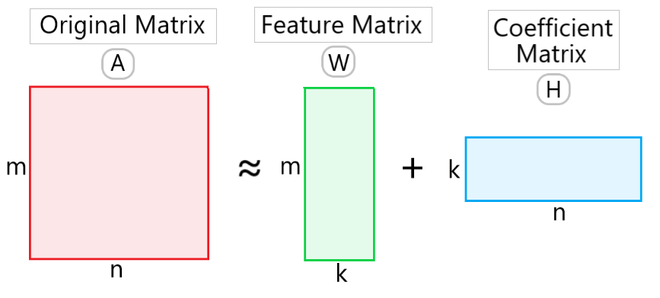 nonnegative
nonnegative
nonnegative
Given a set of multivariate m-dimensional data vectors, the vectors are placed in the columns of an mxn matrix A where n is the number of examples in the data set. 
This matrix is then approximately factorized into a mxk matrix W and a kxn matrix H. 
Usually k is chosen to be smaller than n or m, so that W and H are smaller than the original matrix A. 
This results in a compressed version of the original data matrix
Nonnegative Matrix Factorization (NMF)
Idea: use low-rank approximation with nonnegative factors to improve weaknesses of truncated-SVD 
SVD: Ak = Uk Σk VTk 
	

NMF: Ak = Wk Hk
mixed
nonnegative
mixed
nonnegative
nonnegative
nonnegative
NMF
Low rank approximation Ak = Wk Hk where all matrices are non-negative 

The factor matrices may have significantly lower rank than product matrix A or it can be well approximated by Ak (rank-k approximation of A) 

Each column of A can be computed as linear combination of column vectors in W and the coefficients are given by elements of H.
Interpretation NMF
Columns of W are the underlying basis vectors, i.e., each of the n columns of A can be built from k columns of W. 
Columns of H give the weights associated with each basis vector.
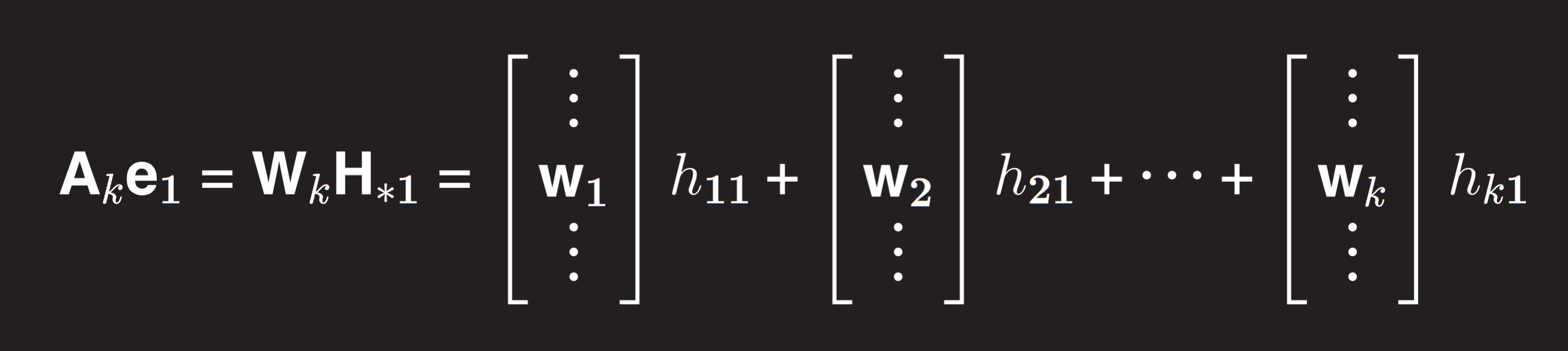 NMF Faces
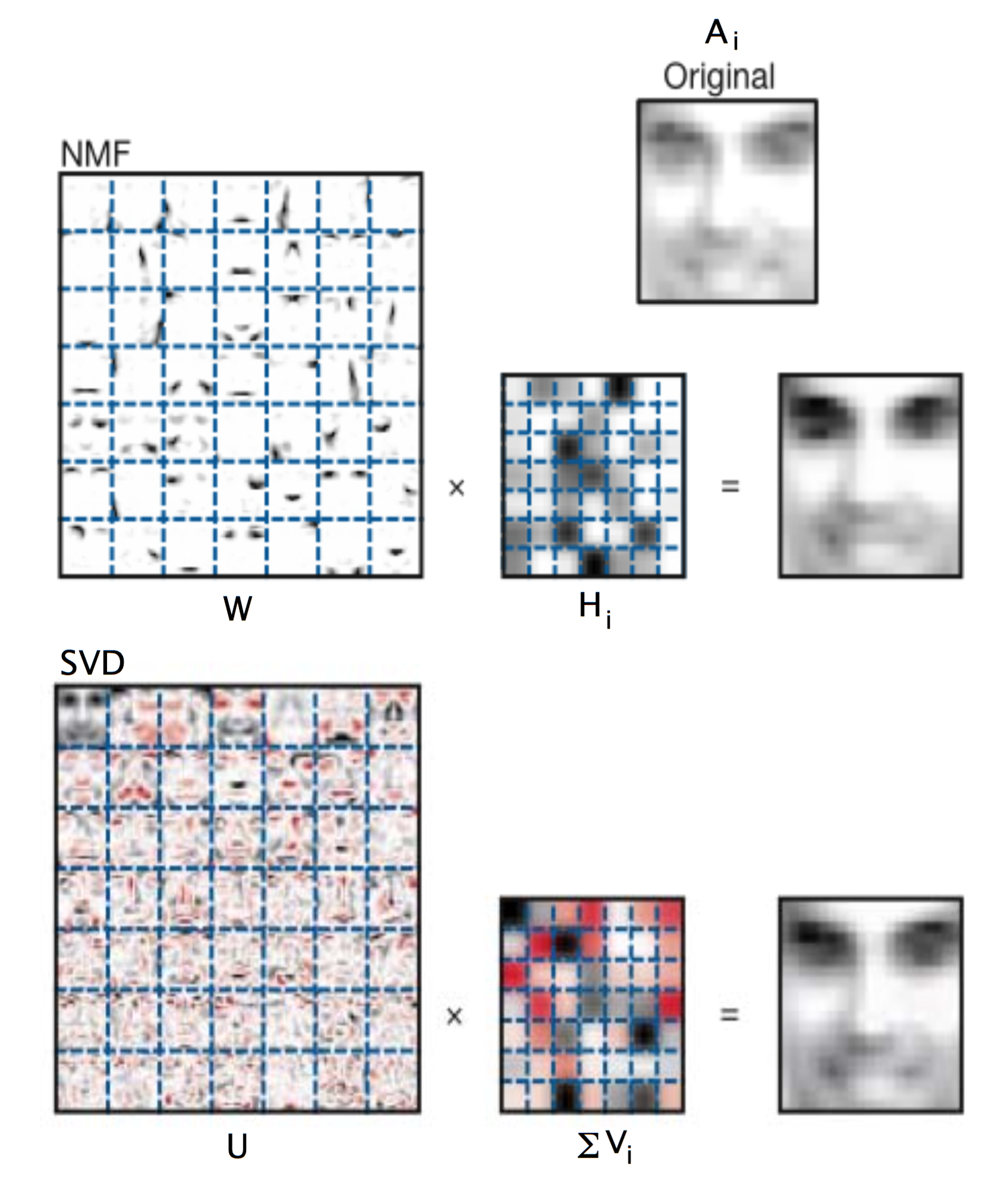 [Speaker Notes: NMF – decompose A into additive parts that are easy to interpret
SVD – factors are not easy or intuitive]
NMF for Hyperspectral imaging
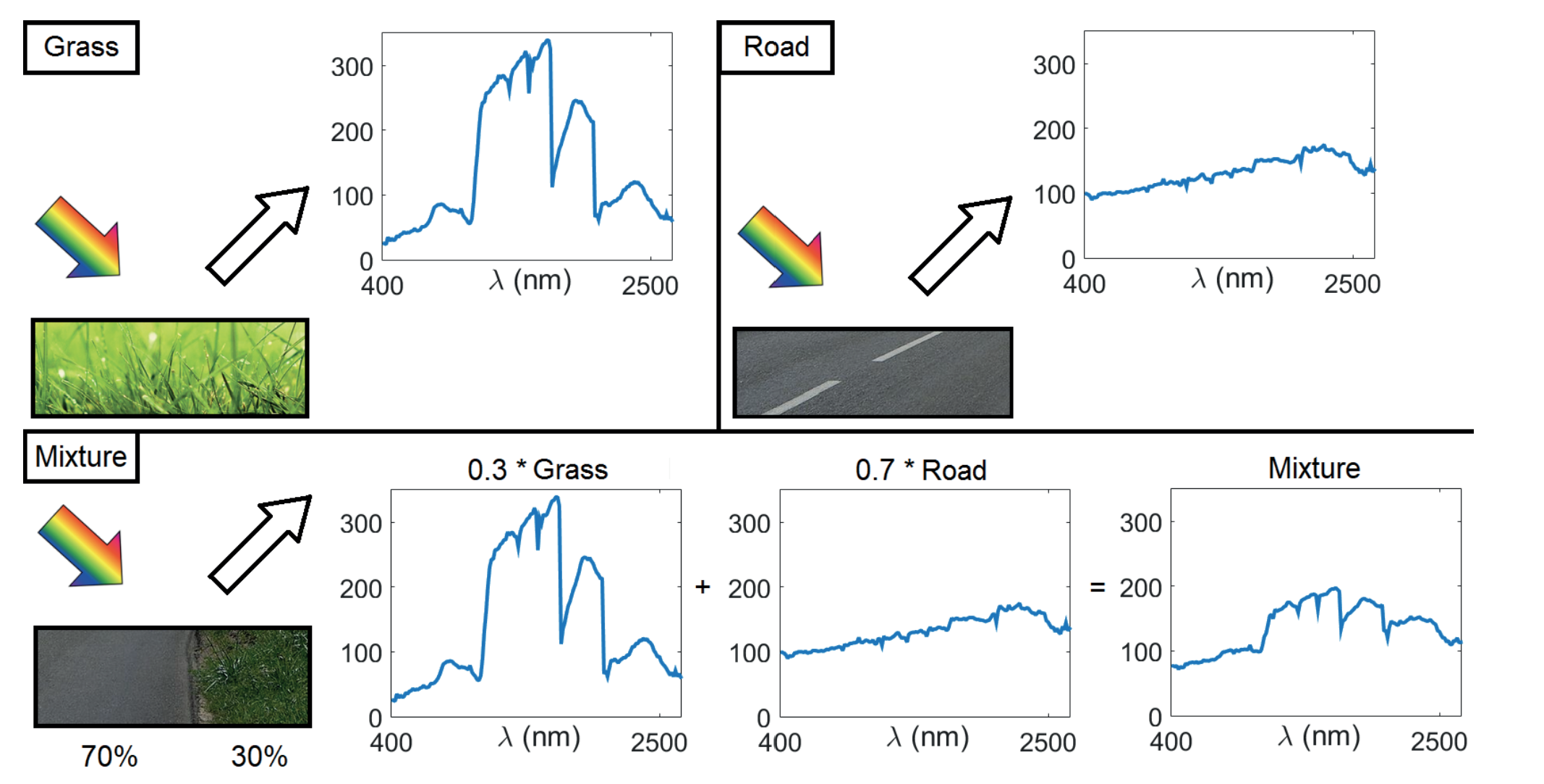 [Speaker Notes: Hyperspectral image measures the intensity of the light within a scene for many different wavelengths typically between 100 and 200. each pixel is a vector of intensities that is equal to the fraction of light reflected depending on the wavelength]
NMF
Since relatively few basis vectors are used to represent many data vectors, good approximation can only be achieved if the basis vectors discover structure that is latent (underlying/hidden) in the data.
When Does Non-Negative Matrix Factorization Give a Correct Decomposition into Parts? Donoho, David L., and Victoria Stodden, NIPS 2003.
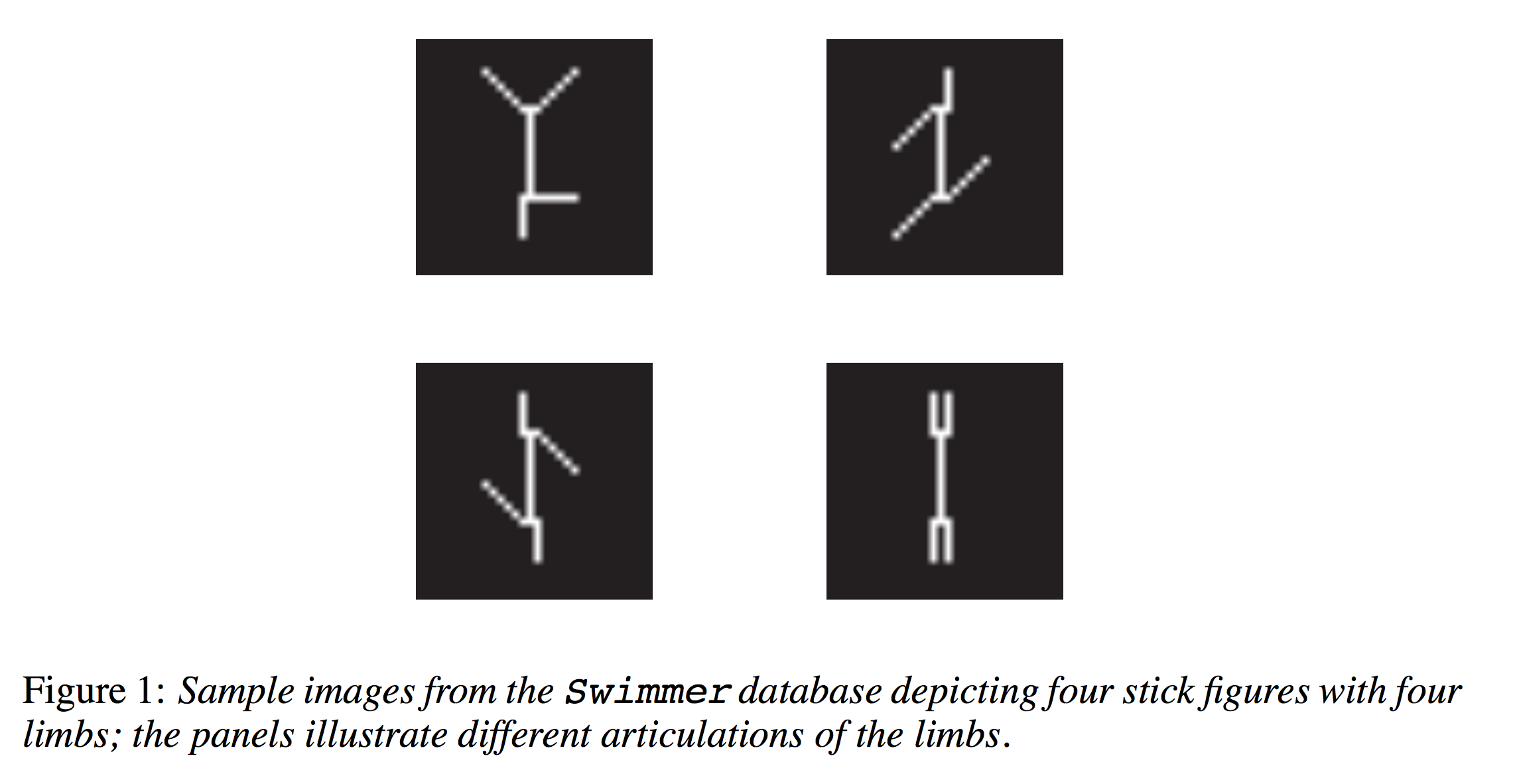 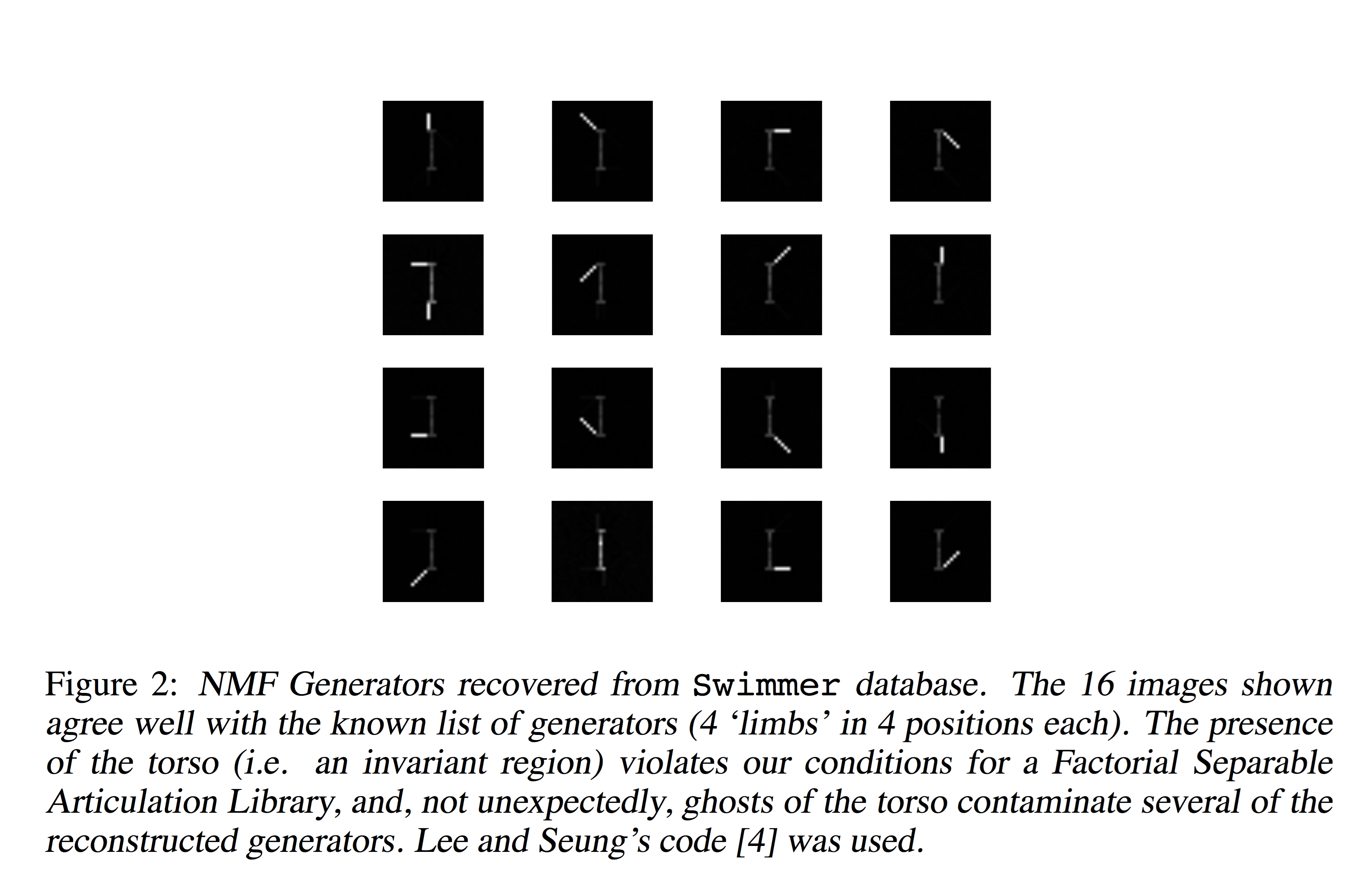 NMF Factor Interpretation Example
Non-negative factors give benefits in interpretation 
–  In text processing requiring factorization of term by document matrix Amxn, k can be considered the number of topics present in the document collection 
–  Element i,j of A tells how many times ith word in vocabulary appears in document j 
– W is a term by topic matrix whose columns are the basis vectors – The nonzero elements of column 1 of W correspond to particular terms. 
Considering the highest weighted terms in this vector, one can assign label or topic to the basis vector
NMF Factor Interpretation Example
In image processing, blocks in W matrix are sparse and weights represented by blocks in H are sparse as well. 
– For example, in facial image database, each face image (obtained by stacking image into column vector) is a column in A 
– W contains basis images and H their weights– Basis images correspond to parts of a face such as eyes, nose, lips, hence additive representation 
SVD basis does not create additive parts representation and factors are dense
Properties of NMF
Basis vectors wi are not ⊥ ⇒ can have overlap of topics 
Can restrict W, H to be sparseWk, Hk ≥ 0 ⇒ immediate interpretation (additive parts-based representation) 
Example: Large wij’s ⇒ basis vector wi is mostly about terms j 
Example: hi1 how much doc1 is pointing in the “direction” of topic vector wi
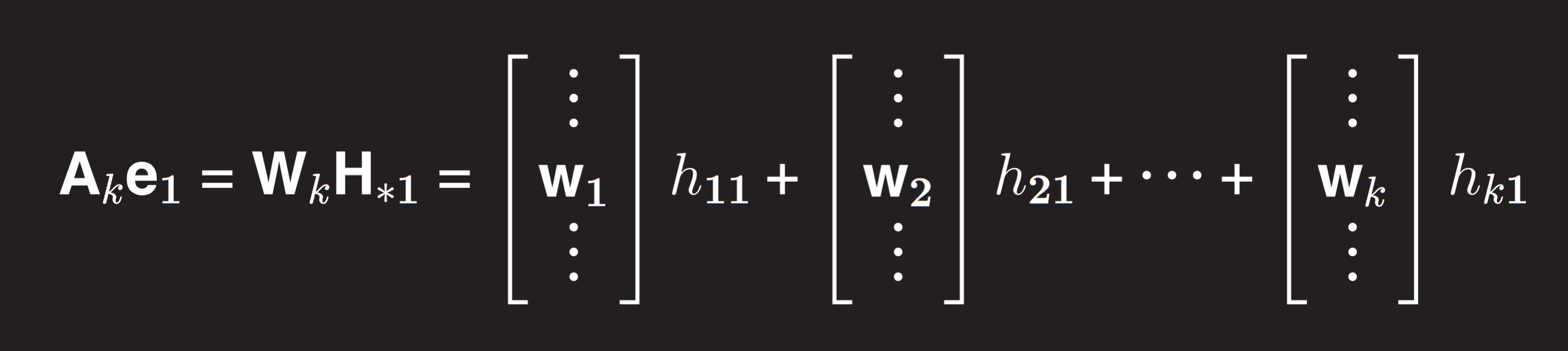 Nonnegative Matrix Factorization (NMF)
nonnegative
nonnegative
nonnegative
NMF Algorithms
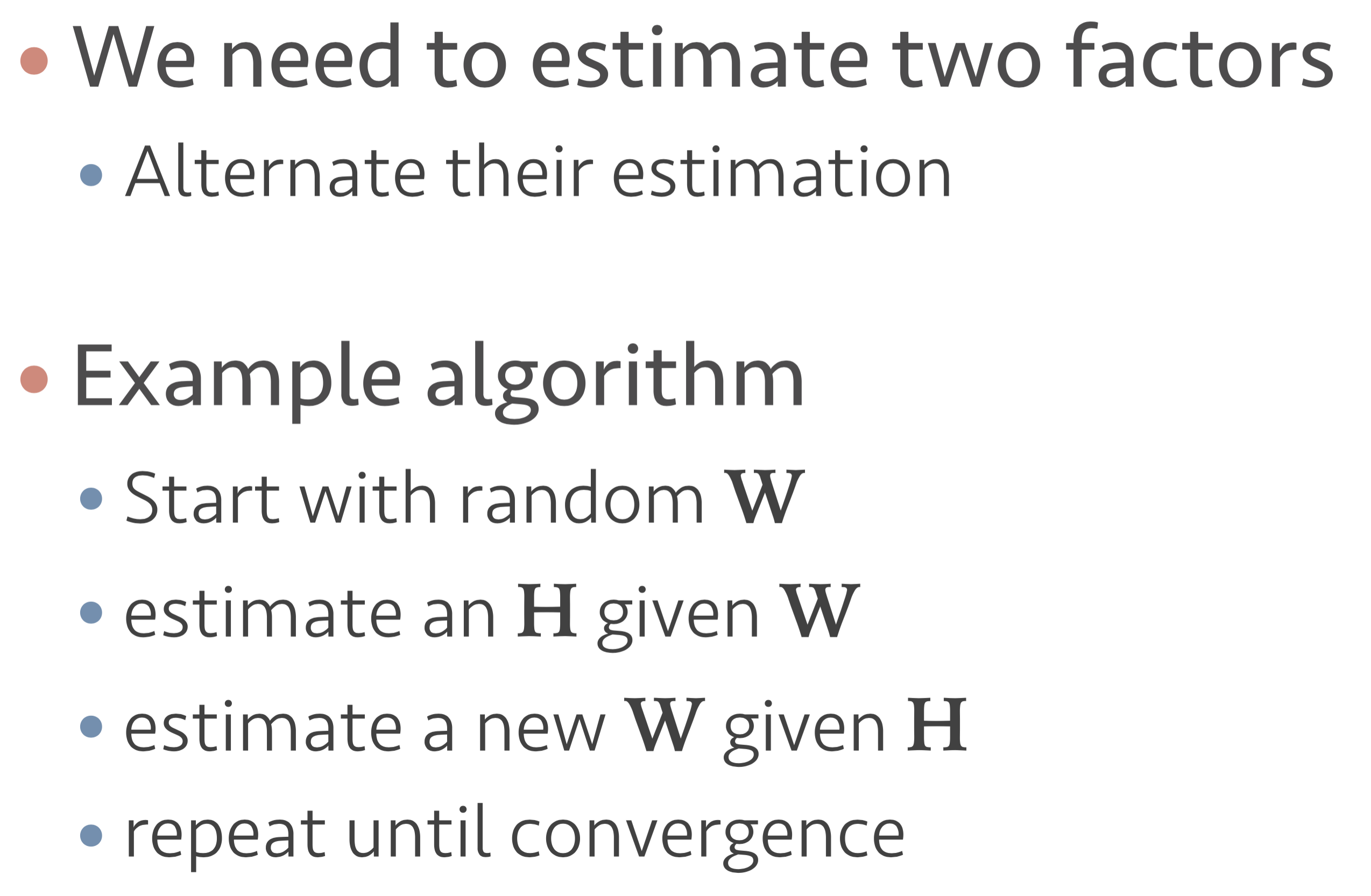 NMF Algorithms
Multiplicative Update
Multiplicative Update
Multiplicative Update
Multiplicative Update
Other NMF Algorithms
Other NMF Algorithms
Other NMF Algorithms
Other NMF Algorithms
Other NMF Algorithms
Multiplicative Update (MU)
Accelerated Multiplicative Update (A-MU)
Alternating Least Squares (ALS)
Alternating Nonnegative Least Squares (ANLS)
Hierarchical Alternating Least Squares (HALS)
Accelerated HALS (A-HALS)
Adding momentum to A-HALS      E-A-HALS
Fast Projected Gradient Methods (FPGM)
2-BCD + Alternating Direction Method of Multipliers (AO-ADMM)
Many more (See NMFLab Guidebook pages 24-28)
Calculating NMF
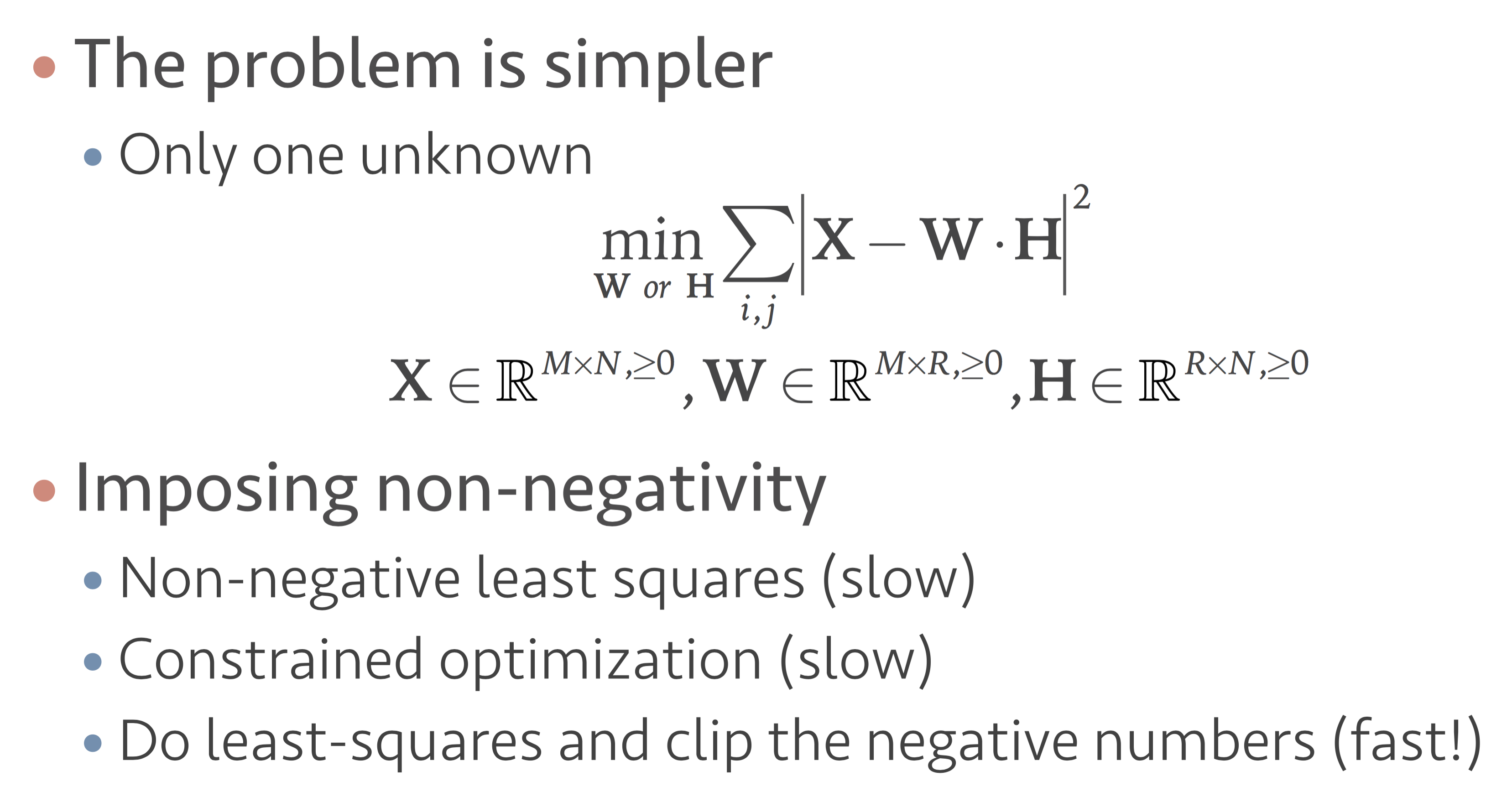 A
A
Rank r Selection
Expert Insight
Analytical Chemistry
Hyperspectral unmixing

Cross Validation 
Facial features extraction, text mining, recommender systems

Statistical Approaches
Regularization of NMF
SymNMF (Zachary’s Karate club)
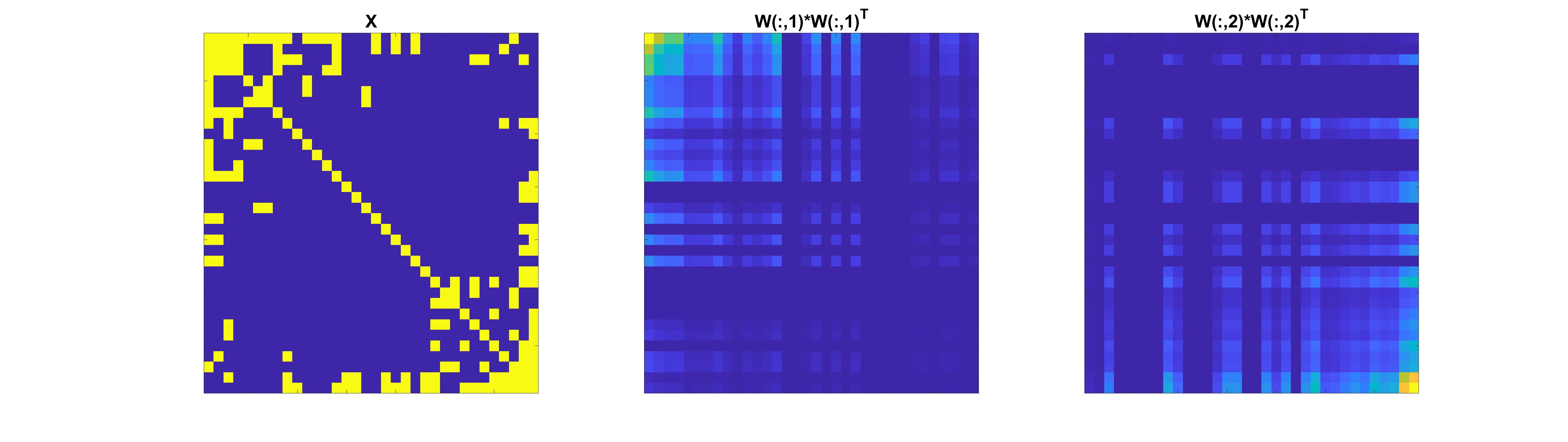 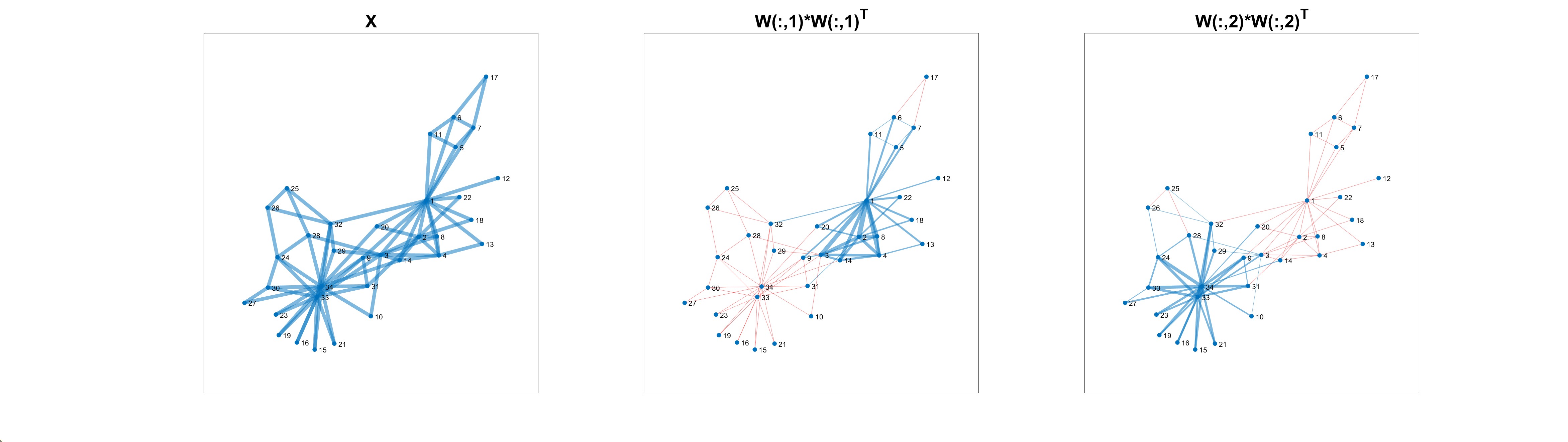 Algorithms Performance
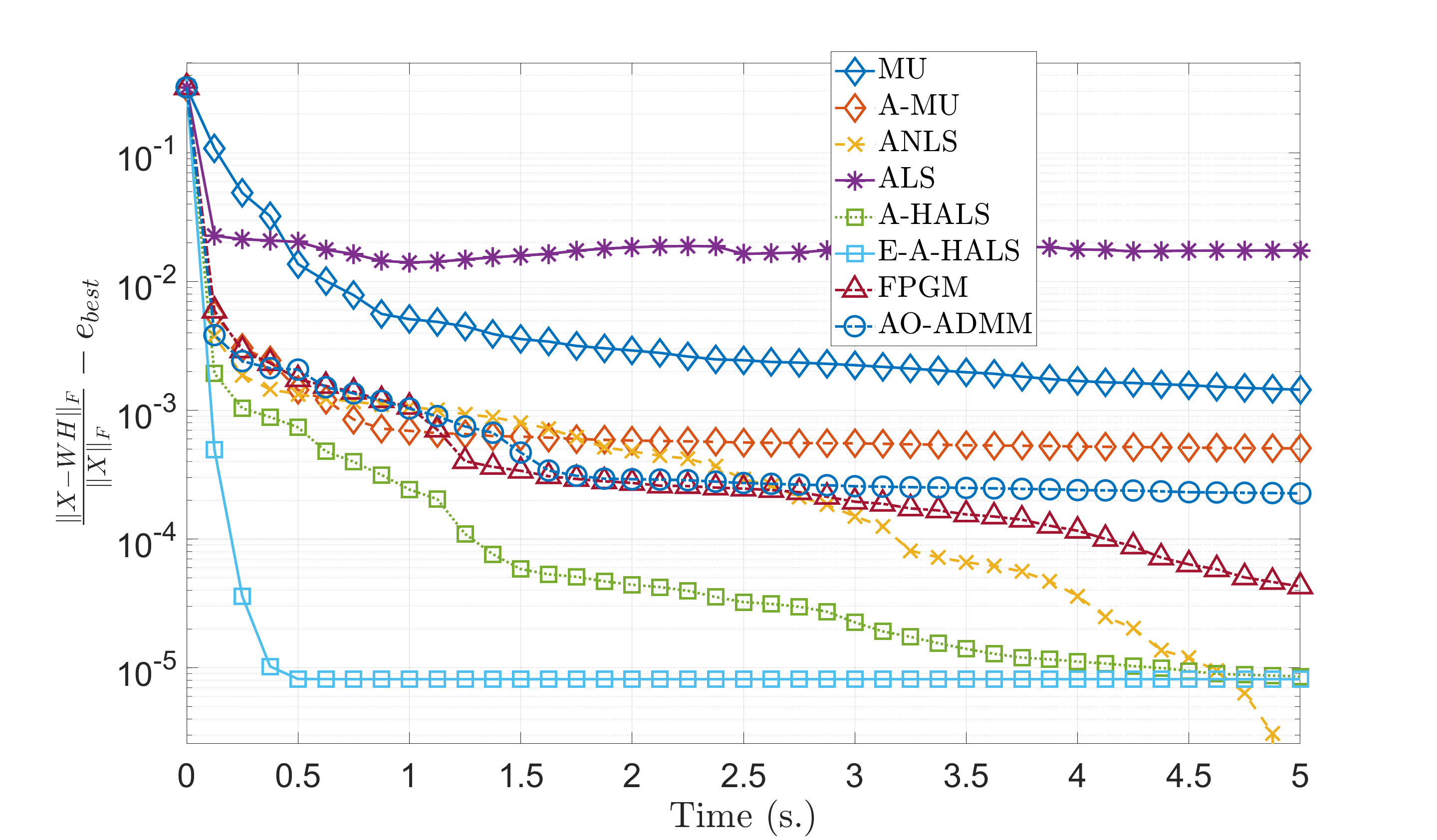 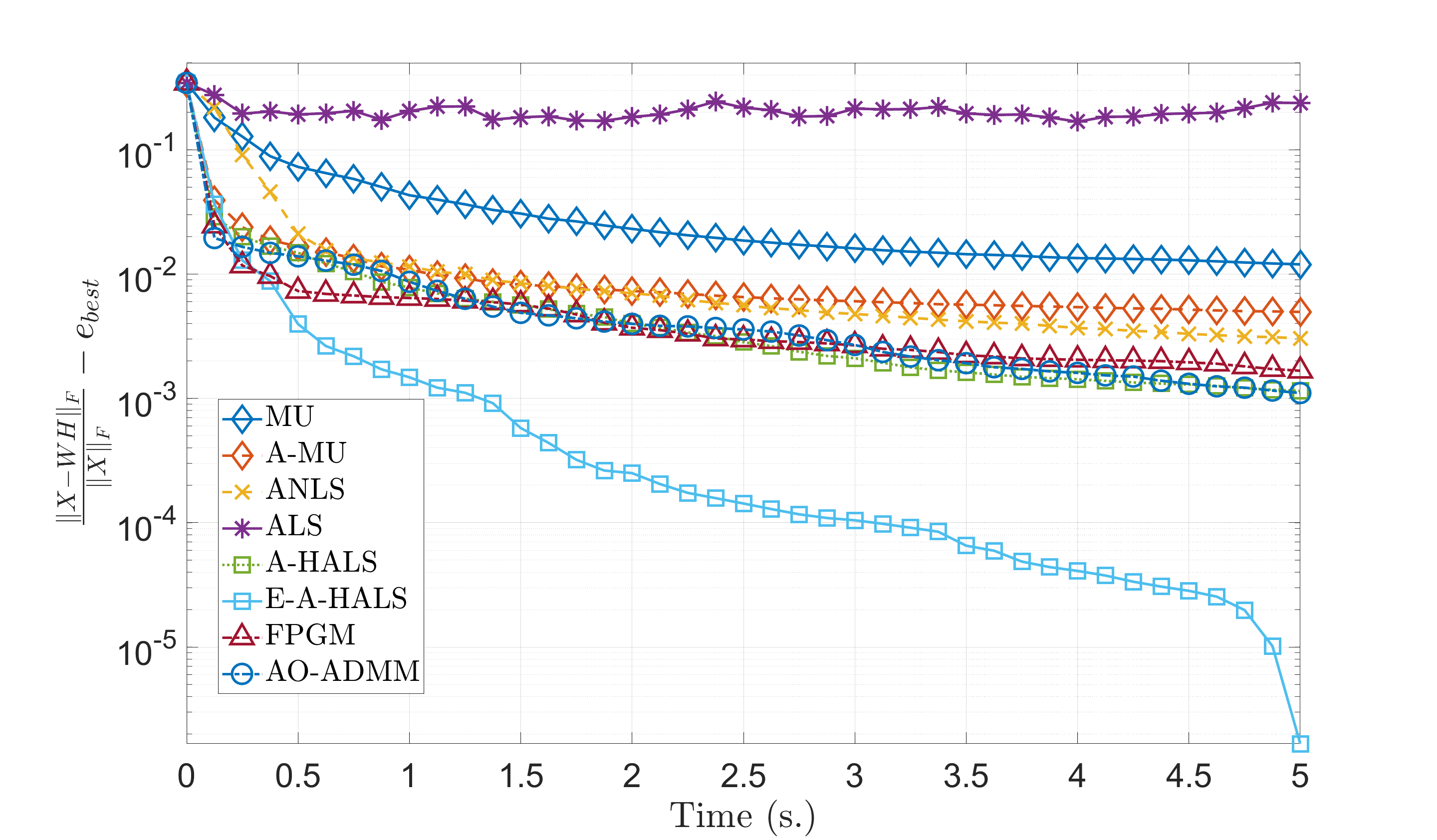 Music Example
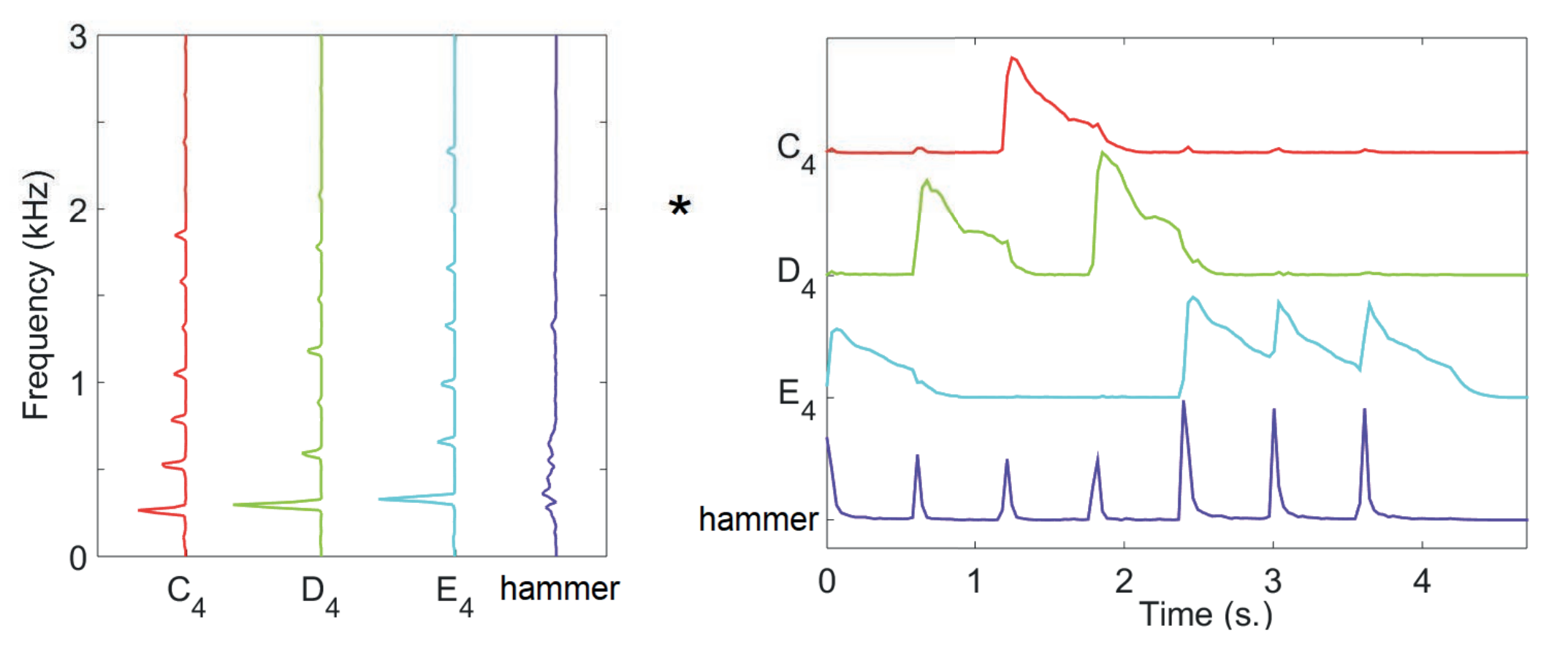 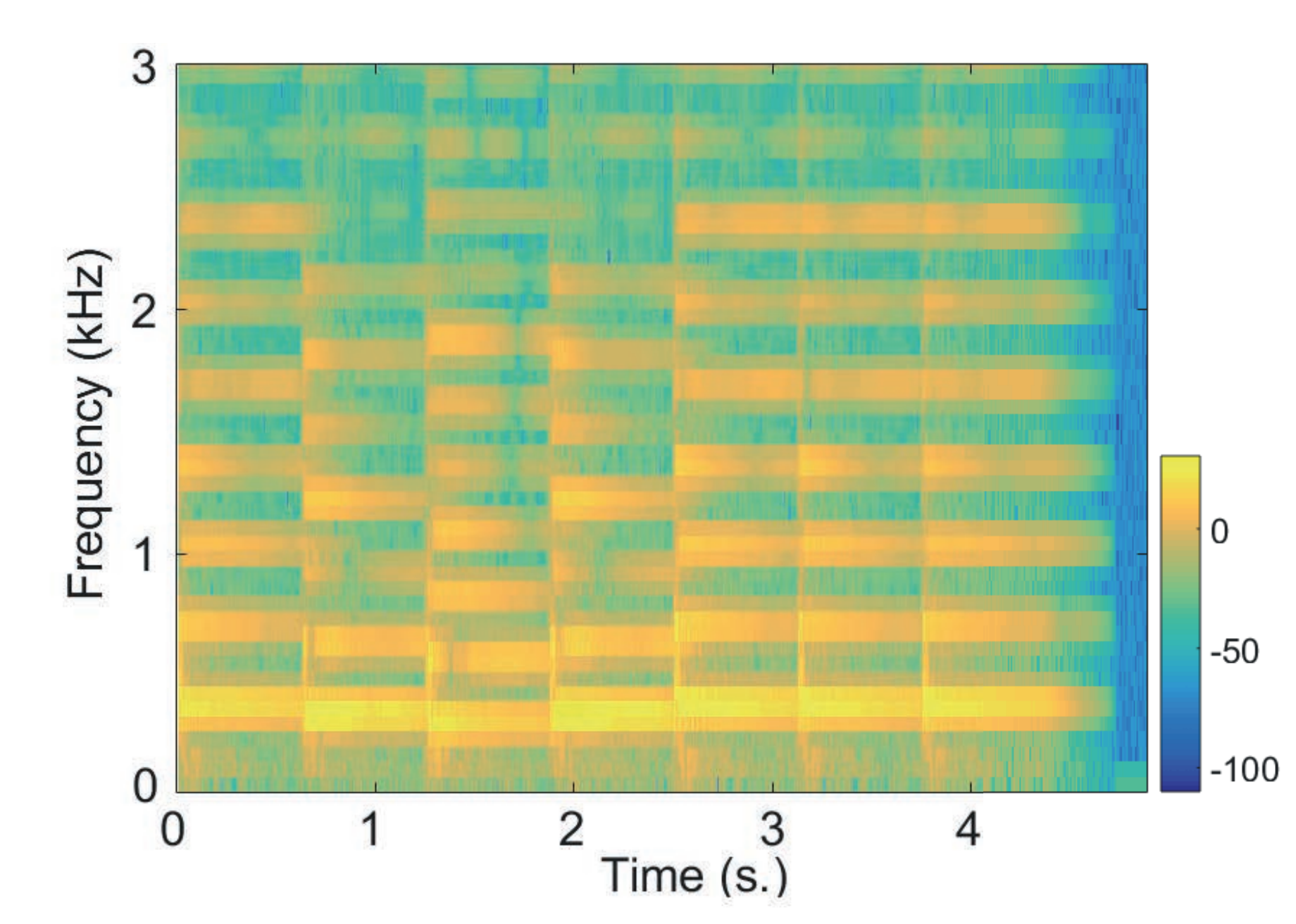 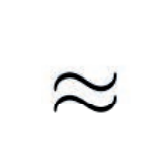 Music Example
Hyperspectral Unmixing
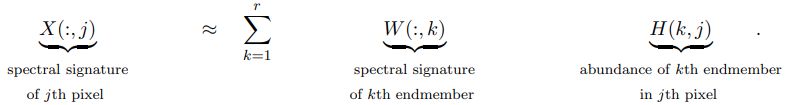 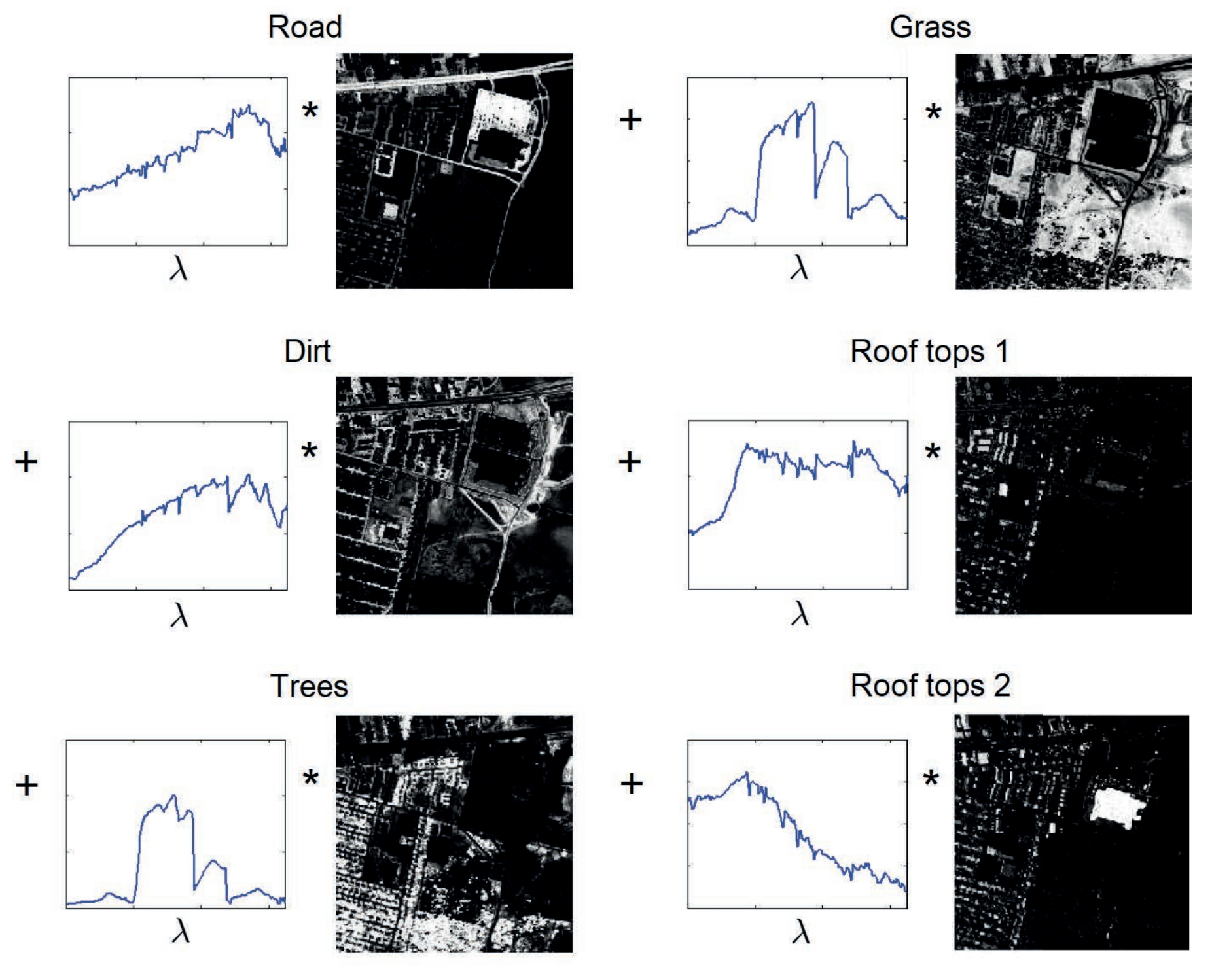 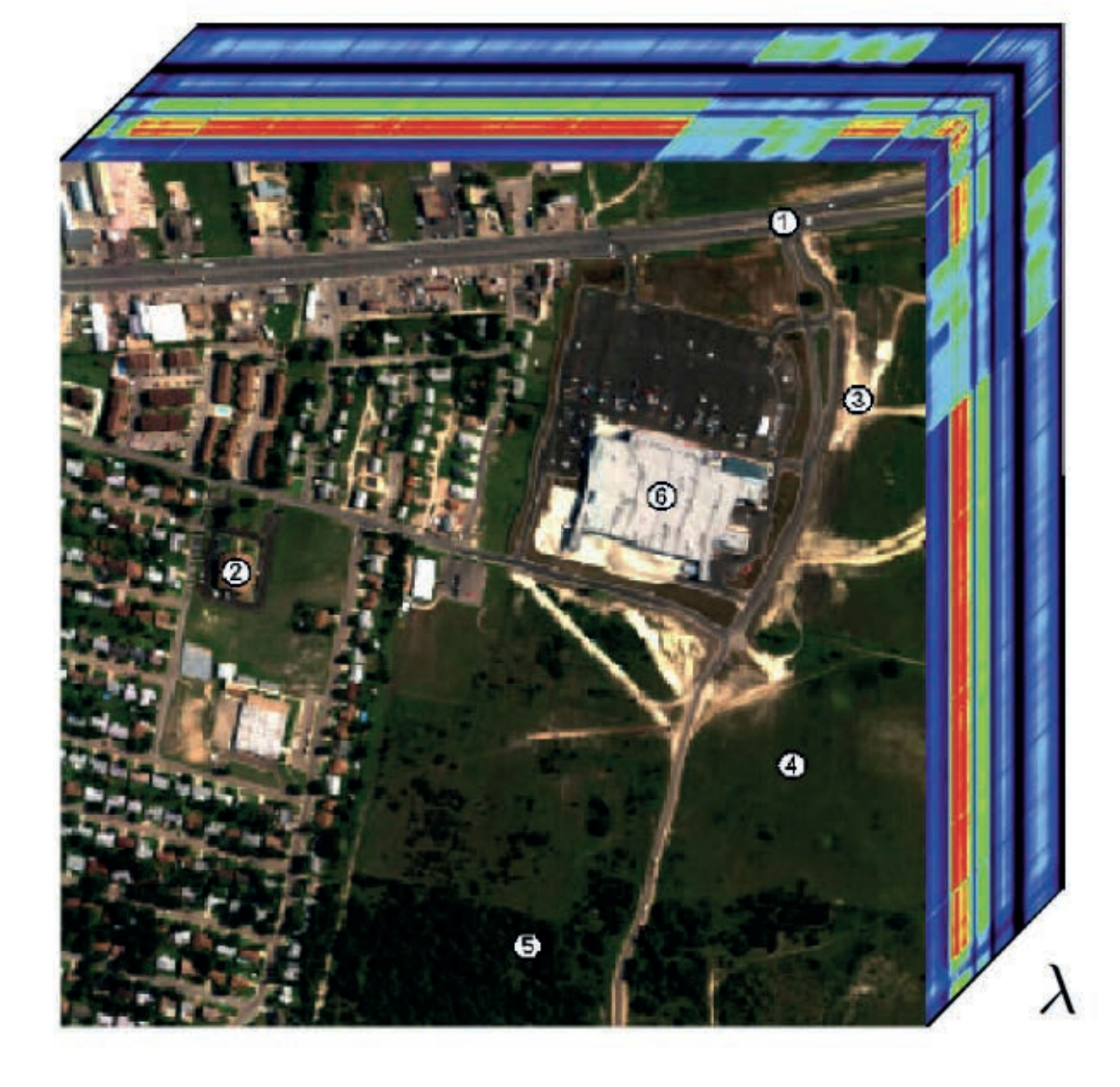 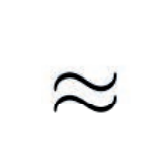 Hyperspectral Unmixing
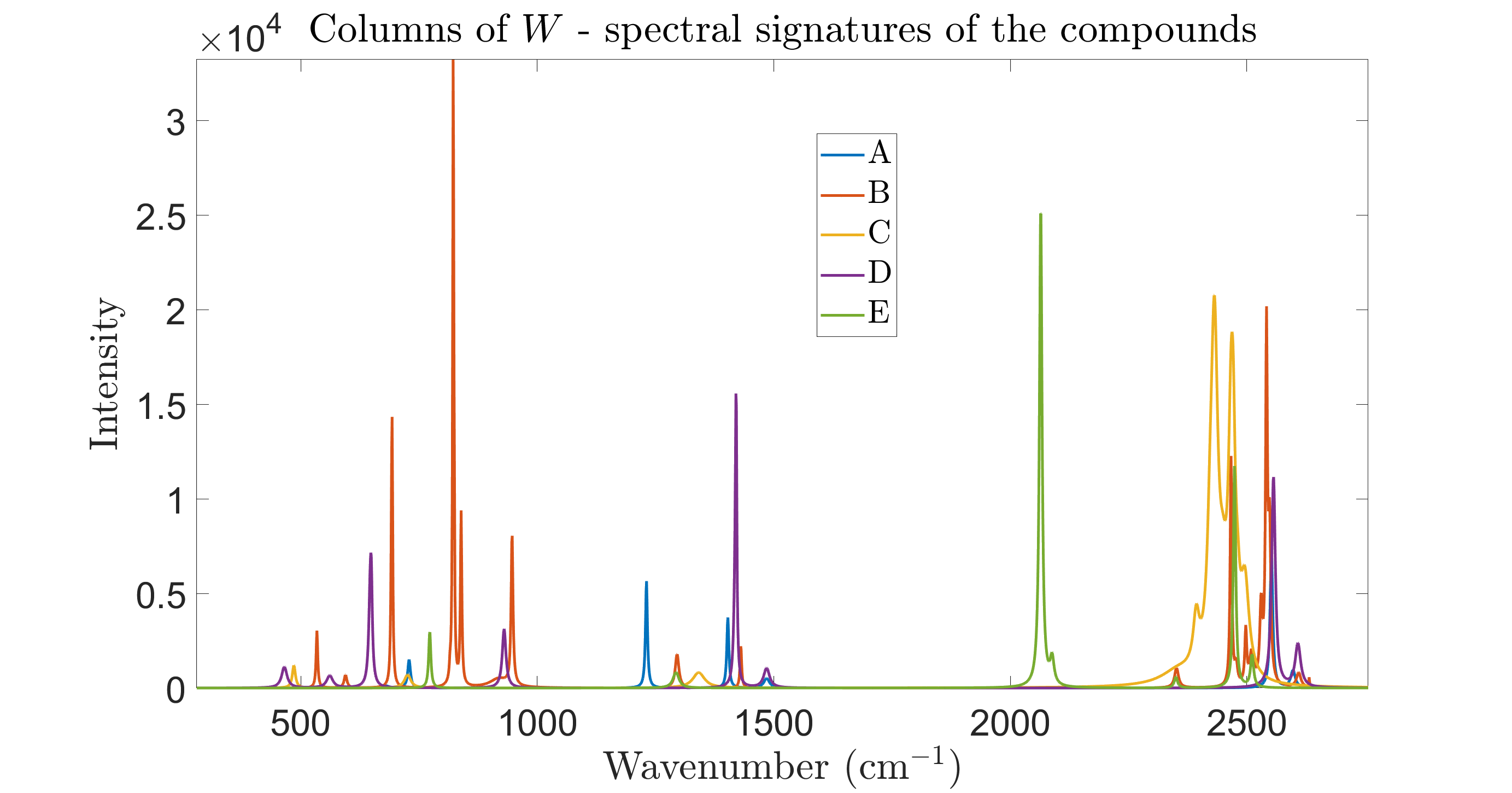 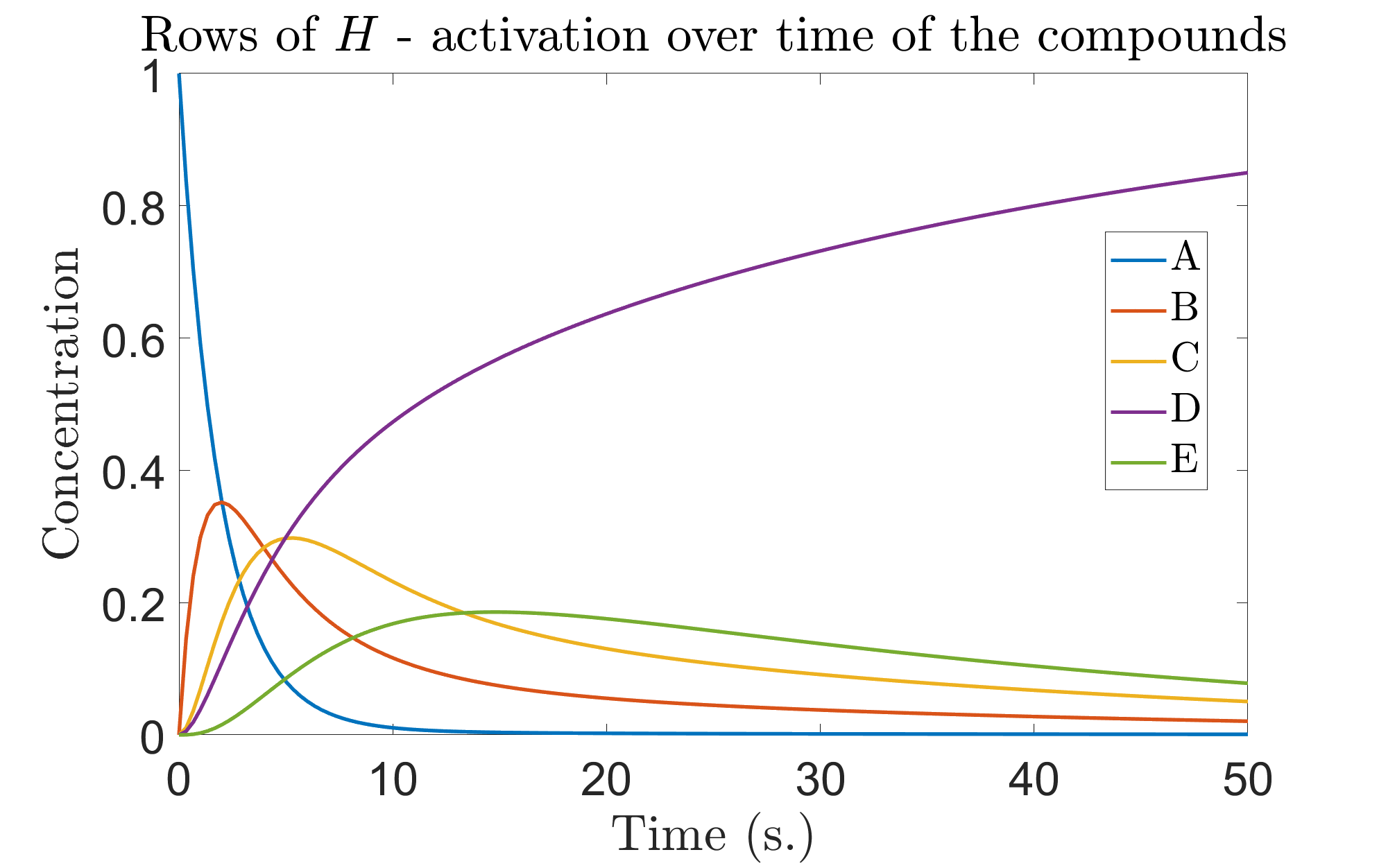 [Speaker Notes: - each row of input matrix X corresponds to wavelengths where intensity is recorded
- each column corresponds to spectra sample]
NMF Applications
Text mining: (Xu et al., 2003; Berry and Browne, 2006; Kim and Park, 2008) 
Images: 
unsupervised object discovery (Sivic et al., 2005) 
object and face recognition (Soukup and Bajla, 2008)
tagging (Kalayeh et al., 2014) 
denoising and inpainting (Mairal et al., 2010) 
texture classification (Sandler and Lindenbaum, 2011) 
spectral data (Berry et al.) 
hashing (Monga and Mihcak, 2007) 
watermarking (Lu et al., 2009) 
Electroencephalography (EEG) data: 
feature extraction (Cichocki and Rutkowski, 2006; Lee et al., 2009) 
artifact rejection (Damon et al., 2013a,b)
NMF Applications (cont.)
Bioinformatics: 
gene expression analysis (Brunet et al., 2004; Gao and Church, 2005) 
protein interaction clustering (Greene et al., 2008) • Other: 
collaborative filtering (Melville and Sindhwai, 2010) 
community discovery (Wang et al., 2010) 
portfolio diversification (Drakakis et al., 2007) 
food consumption analysis (Zetlaoui et al., 2010) 
industrial source apportionment (Limem et al., 2013)
NMF Applications (cont.)
Source separation (NMF is state-of-the art): 
speech: separating voices in speech mixtures or voice from background (Virtanen, 2007; Virtanen and Cemgil, 2009; Mohammadiha et al., 2013) 
music: separating singing voice/melody from accompaniment or musical instruments in polyphonic mixtures (Durrieu et al., 2009; Ozerov and Fevotte, 2010; Hennequin et al., 2011; Ozerov et al., 2013; Rafii et al., 2013) 
Signal enhancement/denoising:(Wilson et al., 2008; Schmidt et al., 2007; Sun and Mazumder, 2013) 
Audio inpainting(Roux et al., 2011; Yilmaz et al., 2011)
NMF Softwares
Nicolas Gillis / NMFbook · GitLab 
The Non-Negative Matrix Factorization Toolbox in MATLAB (google.com)
CRAN - Package NMF (r-project.org)
Welcome to Nimfa — Nimfa 1.3.1 documentation (biolab.si)
GitHub - hiroyuki-kasai/NMFLibrary: NMFLibrary: Non-negative Matrix Factorization (NMF) Library: Version 2.1
GitHub - satwik77/libnmf: Optimization and Regularization variants of Non-negative Matrix Factorization (NMF)
Summary of SVD versus NMF
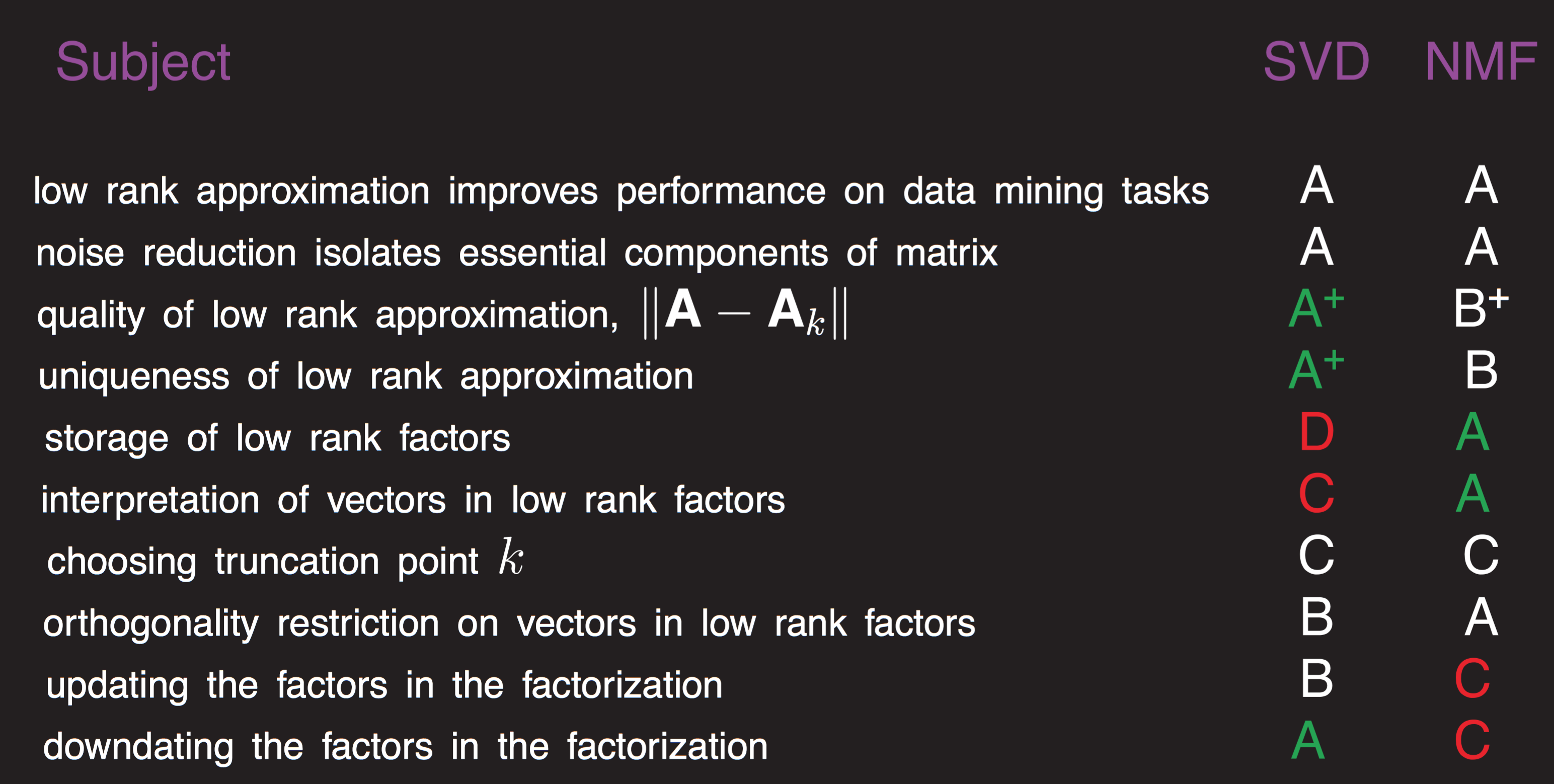 SVD, PCA, ICA or NMF?
Depends on what you want to do 
PCA does a fantastic job in dimensionality reduction 
ICA provides a clean output 
And is perceptually more relevant 
NMF provides interpretable outputs
But only for non-negative data
As usual there is no right answer 
When in doubt try them all!
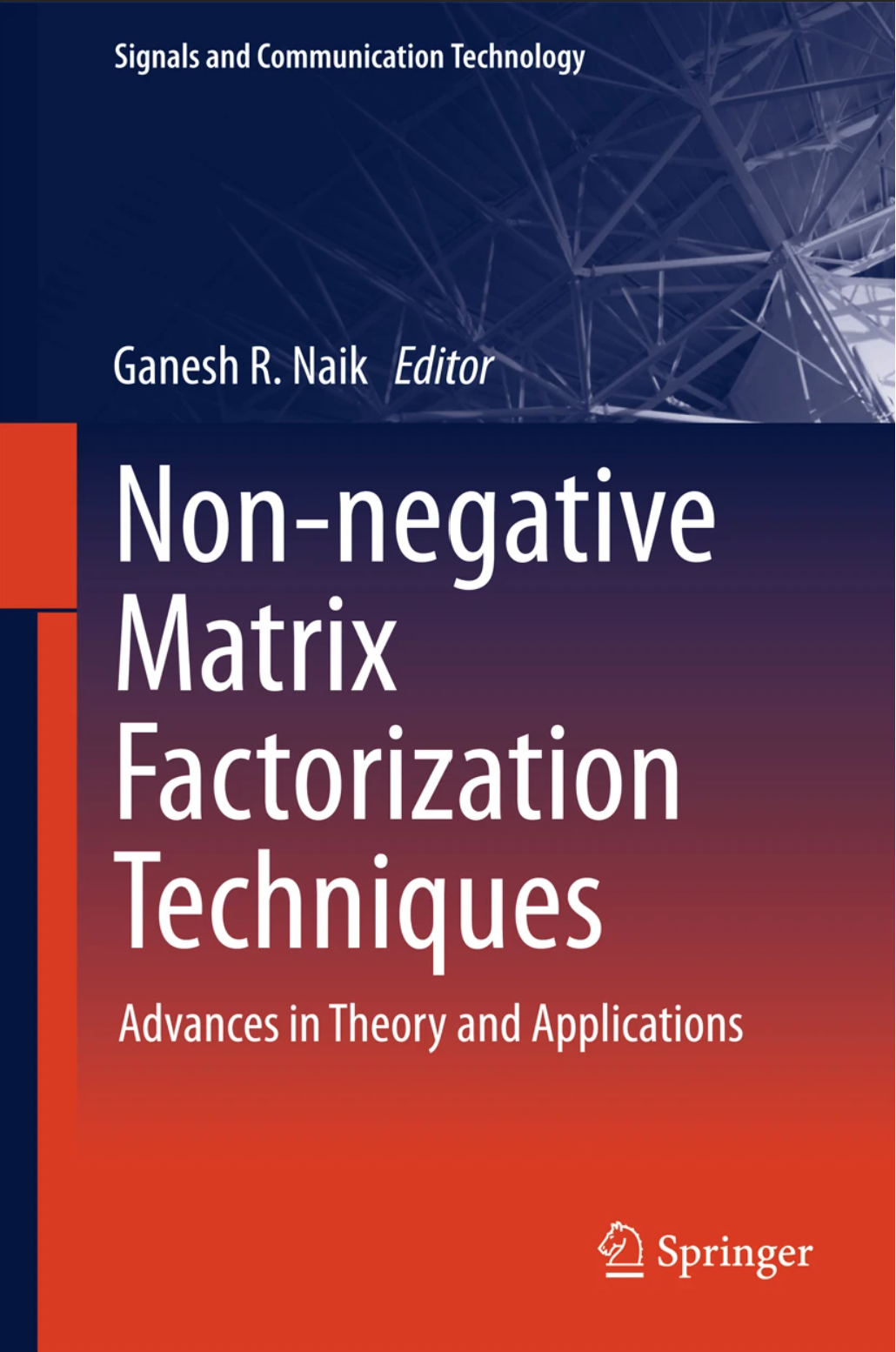 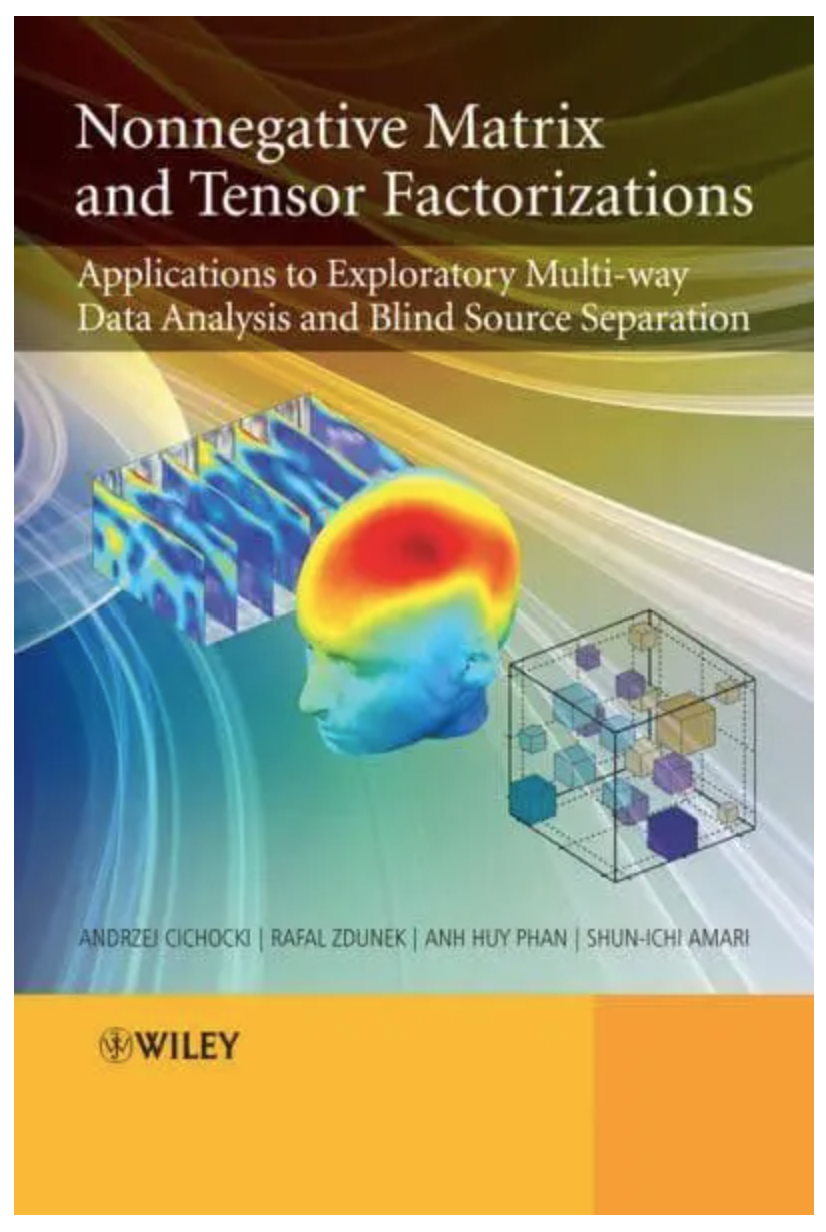